SIRH en Windows 7 64bits
División de Gestión y Desarrollo de las Personas
JULIO DE 2014
SIRH en Windows 7 64 bits
Proceso de certificación
Liberación del programa
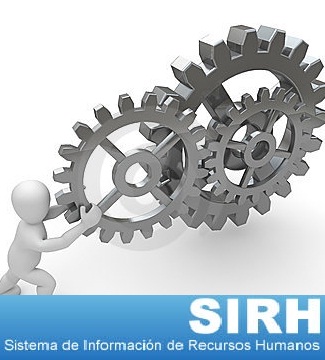 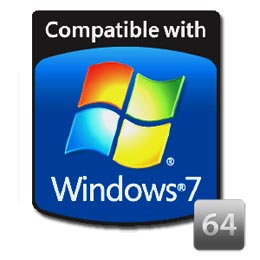 Inconvenientes en proceso de comprobación
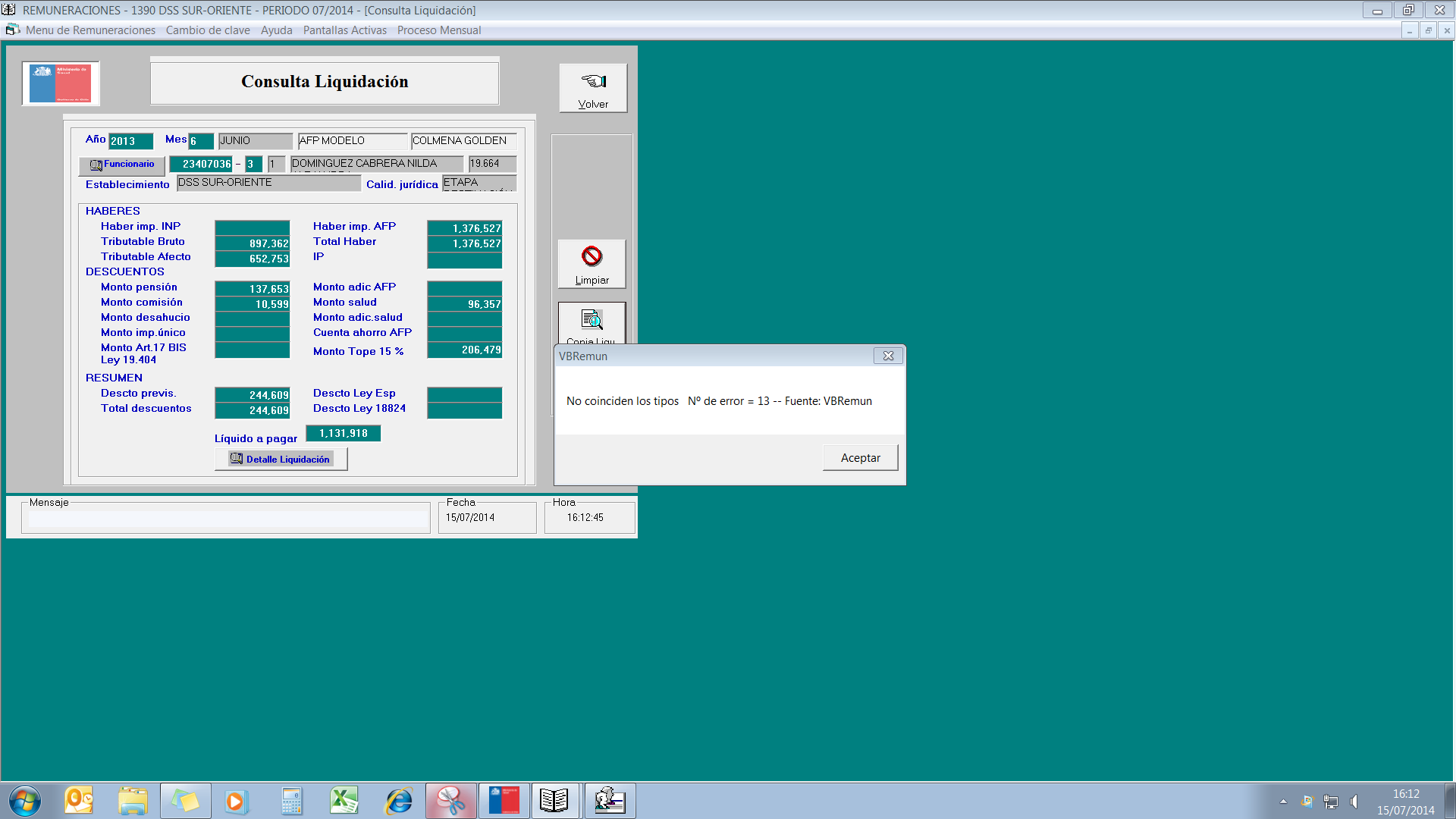 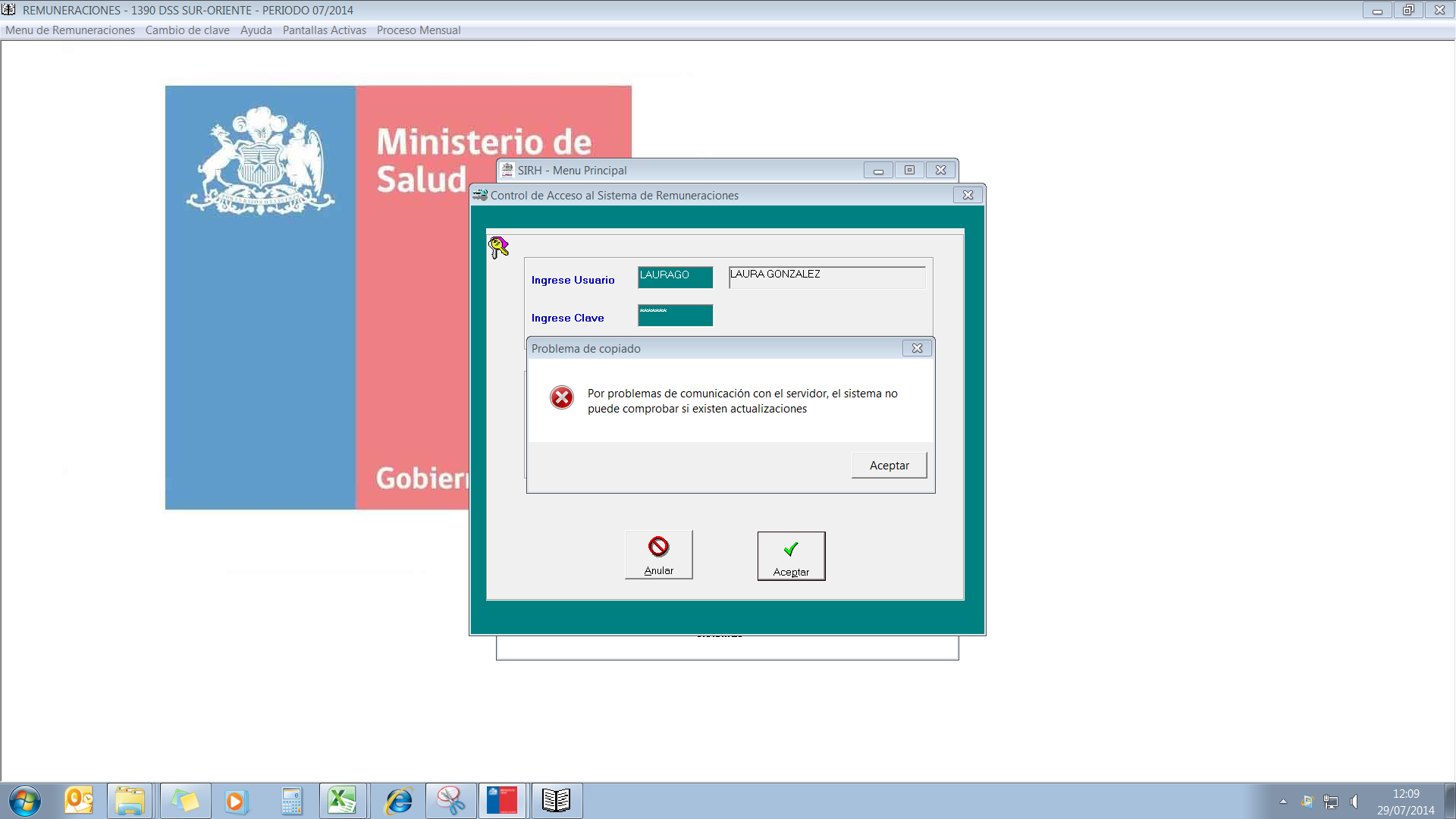 El inconveniente común que tiene la aplicación al ser instalada, es por factores de seguridad de cada establecimiento
Beneficios
Instalación sin necesidad de una maquina virtual
Aplicación de fácil acceso
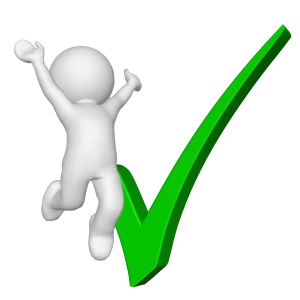 Gracias.